One Duck Stuckby Phyllis Root
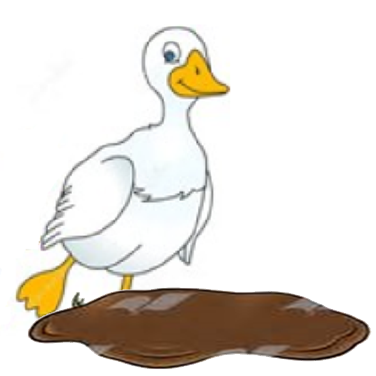 Essential Questions
Question 1
Level 1
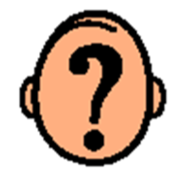 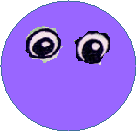 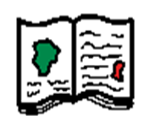 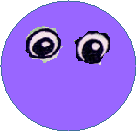 Who is the main character in the story?
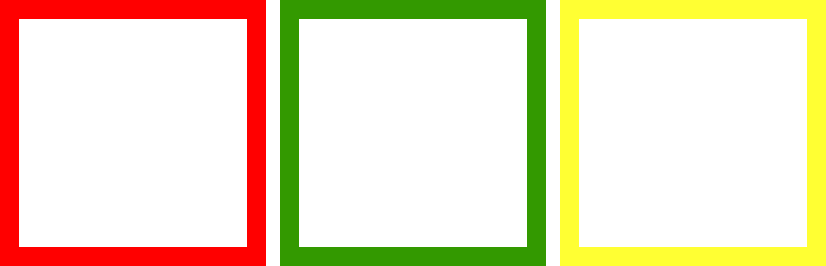 Main 
character
is
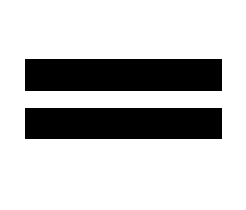 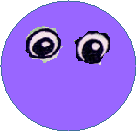 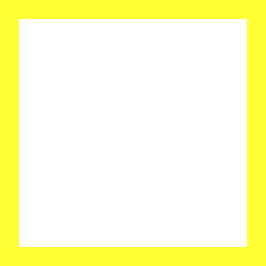 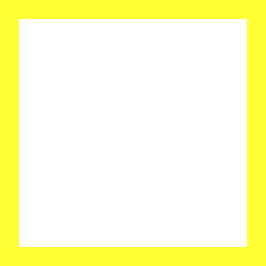 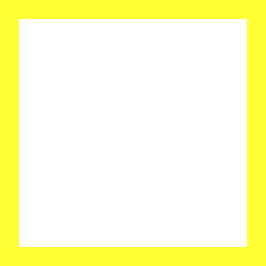 old lady
frog
duck
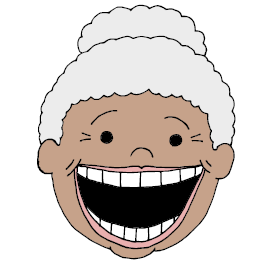 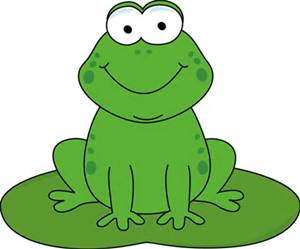 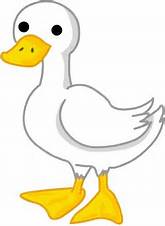 1
1
1
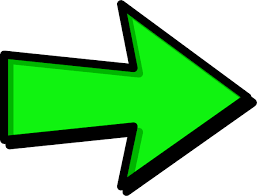 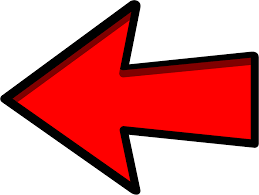 Question 2
Level 1
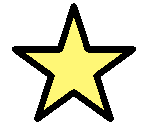 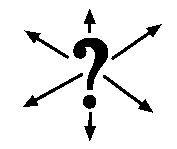 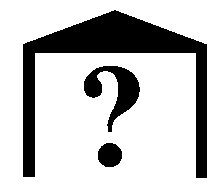 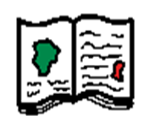 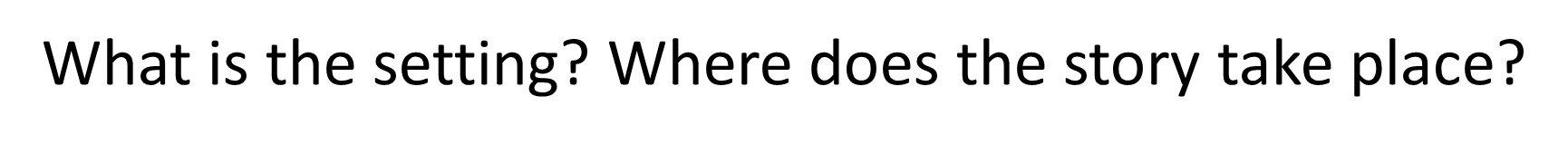 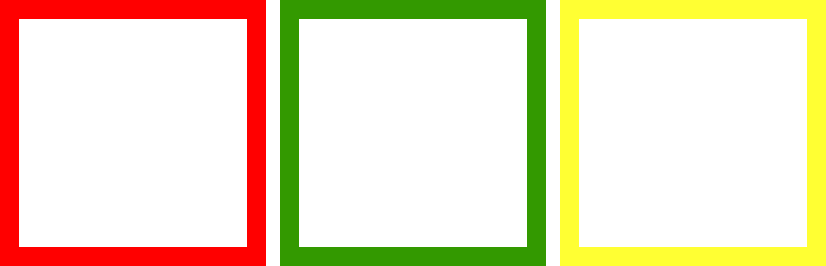 Setting
is
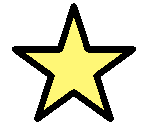 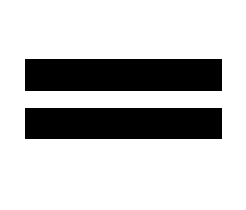 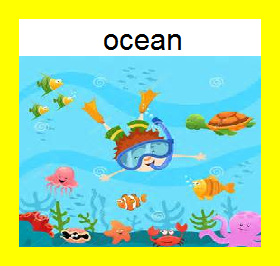 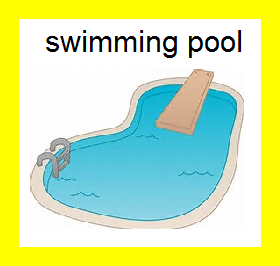 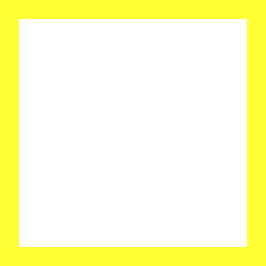 marsh
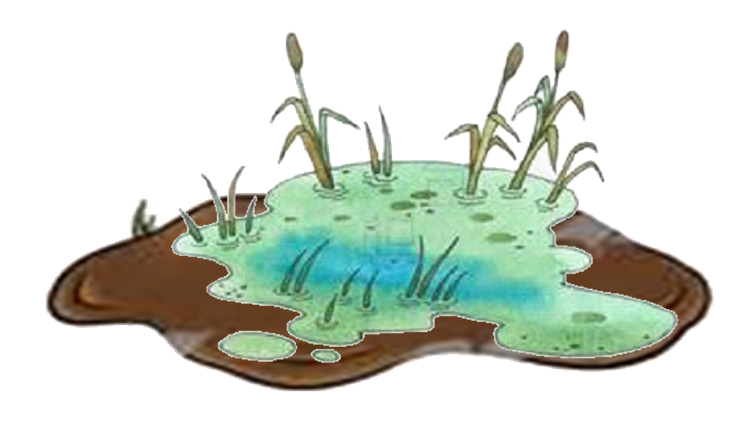 2
2
2
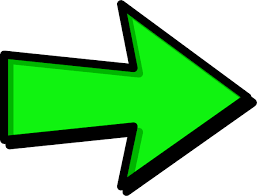 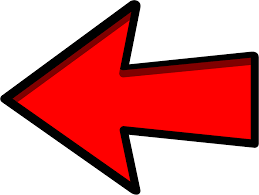 Question 3
Level 1
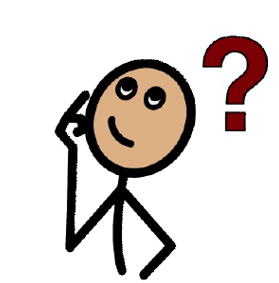 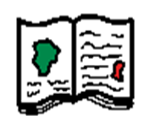 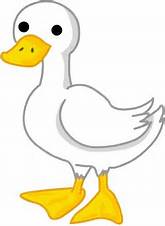 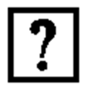 What was duck’s problem in the story?
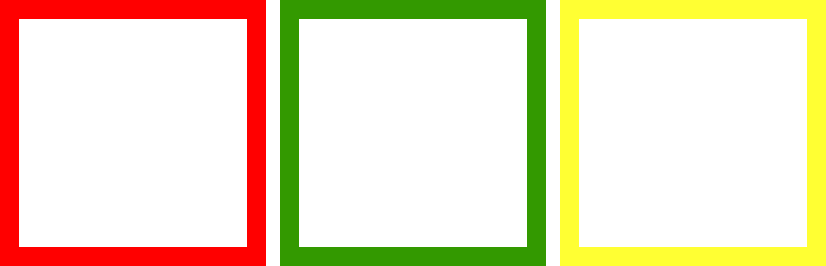 Duck
was
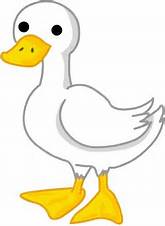 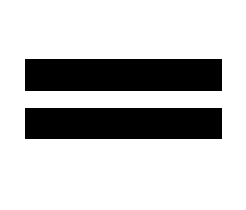 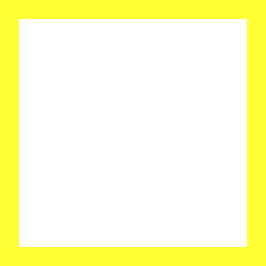 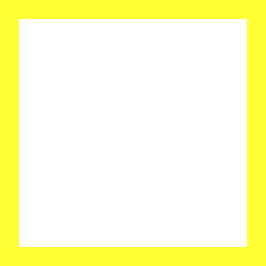 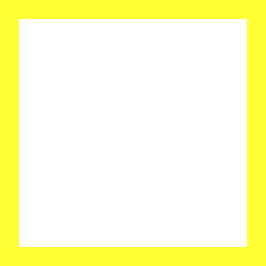 lost
crying
stuck in mud
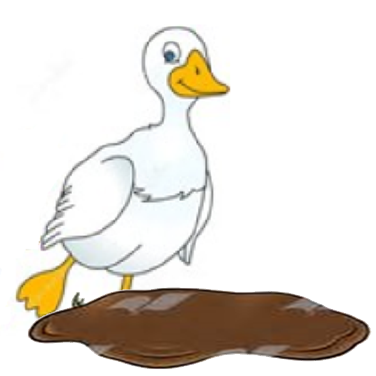 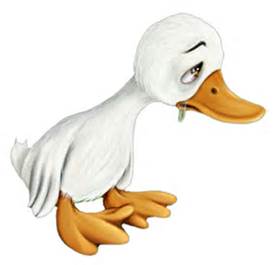 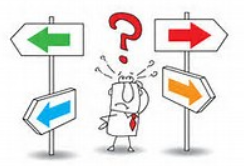 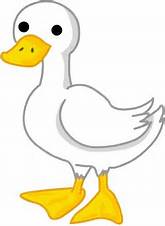 3
3
3
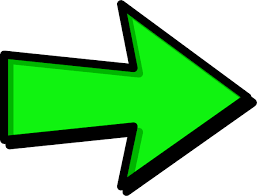 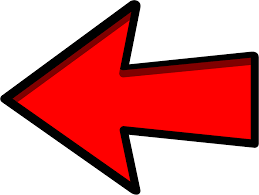 Question 4
Level 1
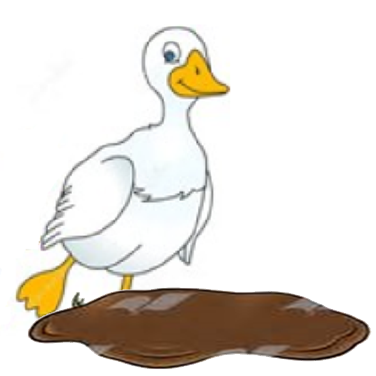 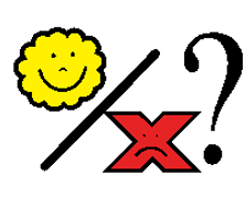 Does duck get unstuck?
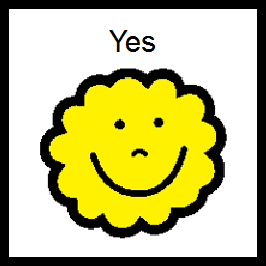 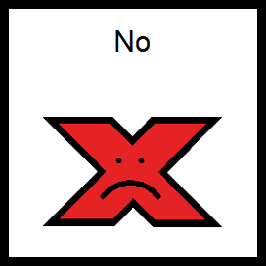 4
4
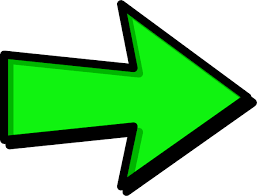 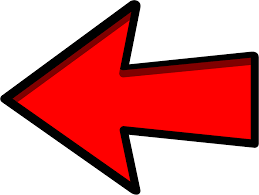 Question 5
Level 1
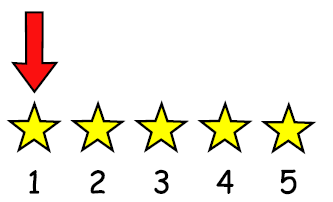 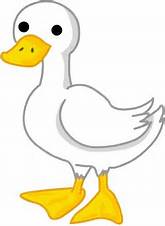 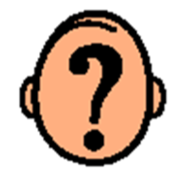 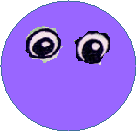 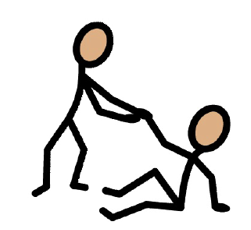 Who was first to help duck?
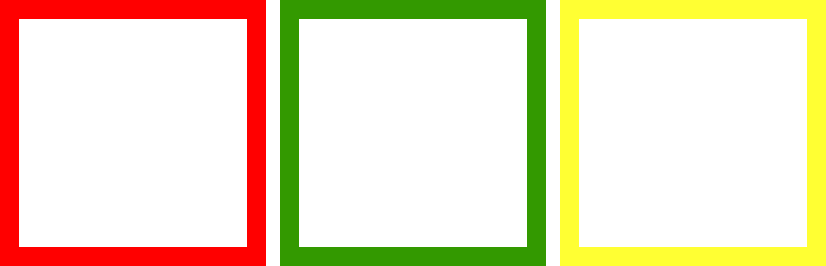 first
helped
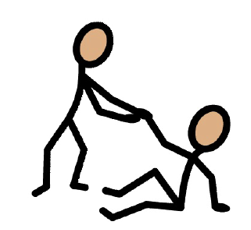 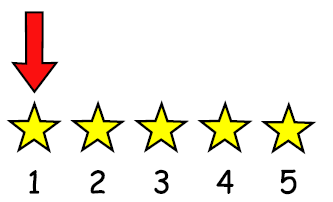 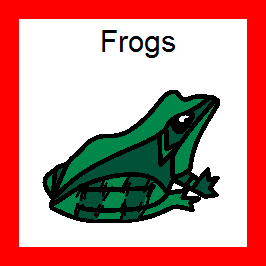 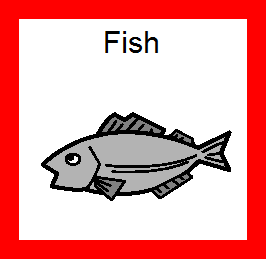 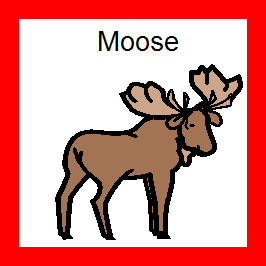 5
5
5
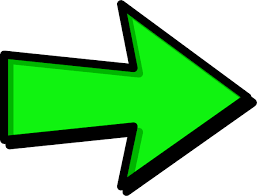 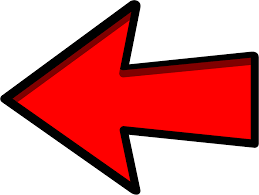 Question 6
Level 1
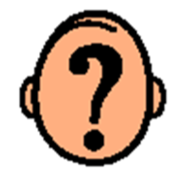 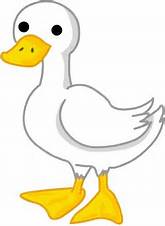 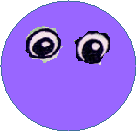 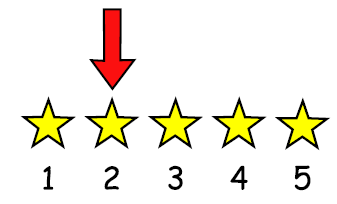 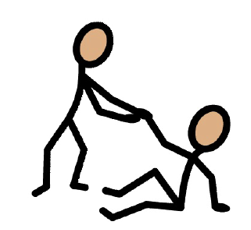 Who was second to help duck?
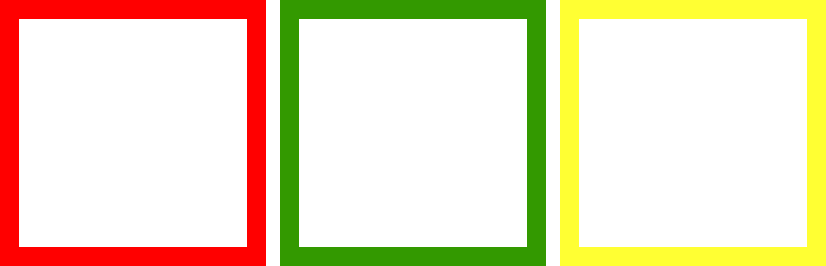 second
helped
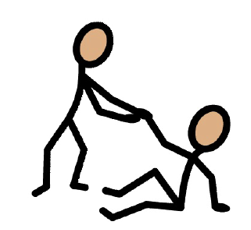 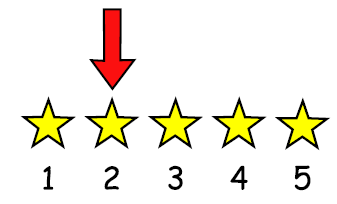 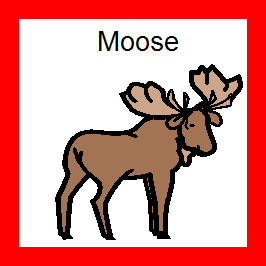 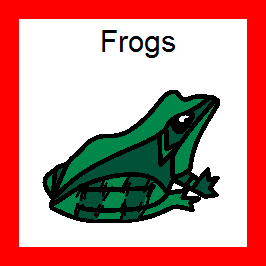 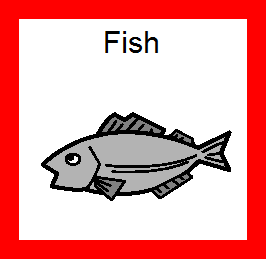 6
6
6
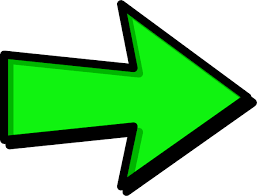 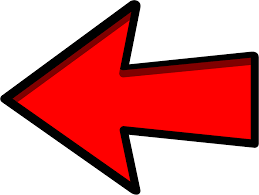 Question 7
Level 1
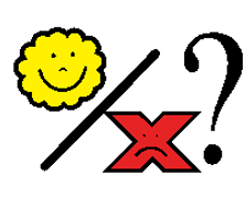 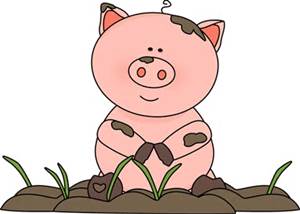 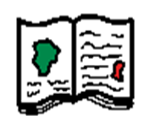 Is there a pig stuck in the muck in the story?
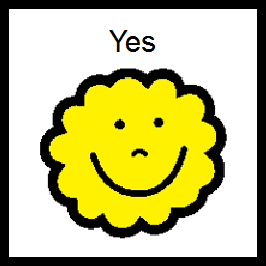 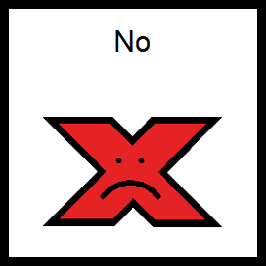 7
7
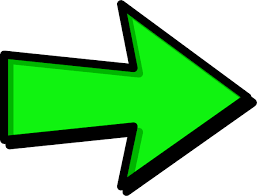 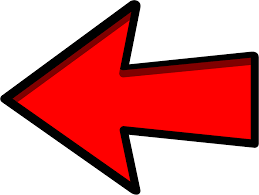 Question 8
Level 1
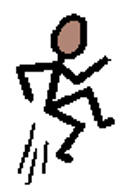 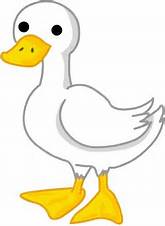 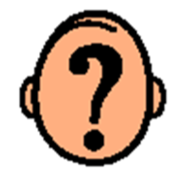 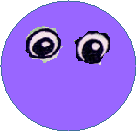 Who jumped to the duck?
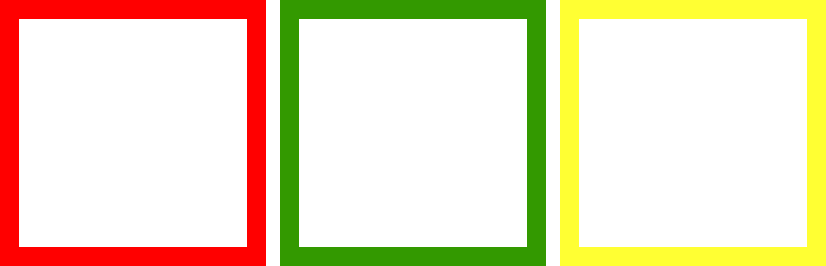 to duck
jumped
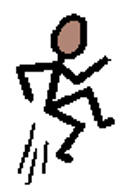 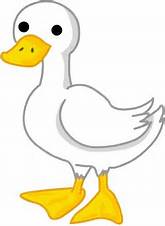 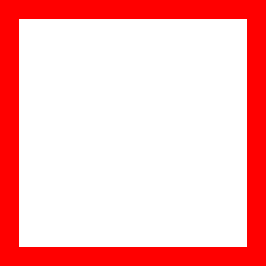 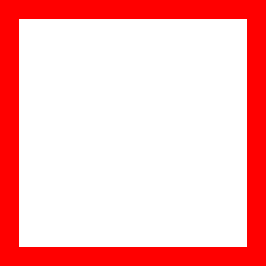 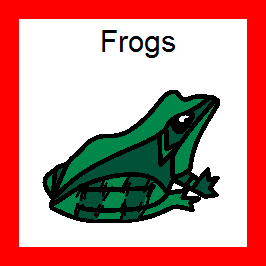 Skunks
Rabbits
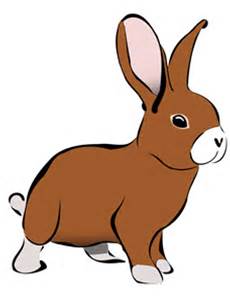 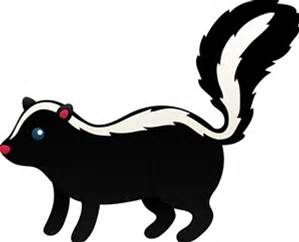 8
8
8
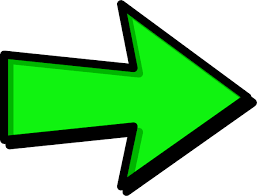 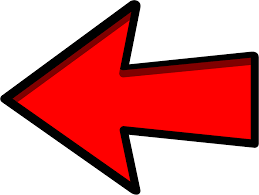 Question 9
Level 1
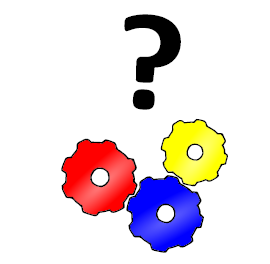 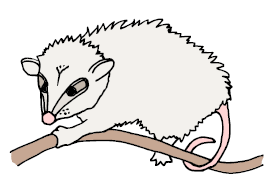 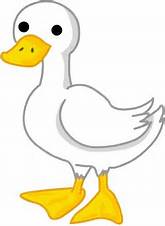 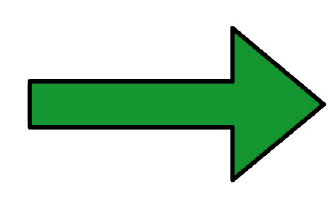 How did the possums move to the duck?
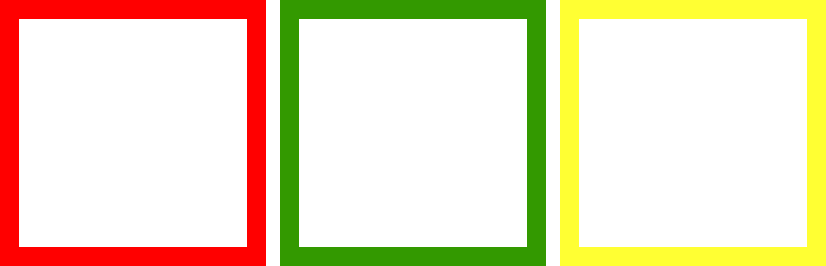 to duck
Possums
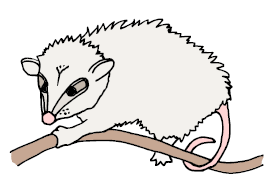 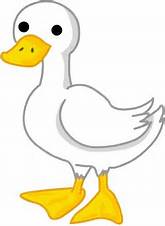 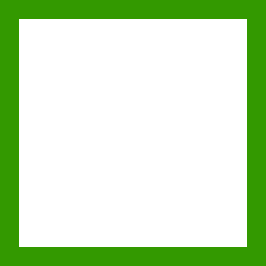 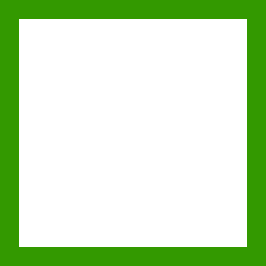 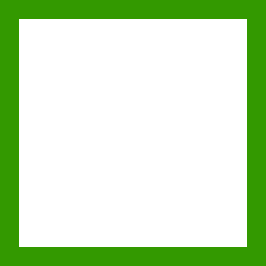 hopped
crawled
skipped
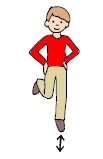 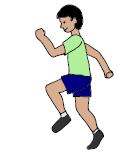 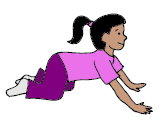 9
9
9
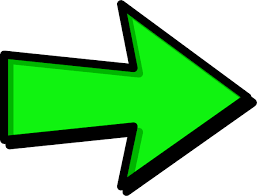 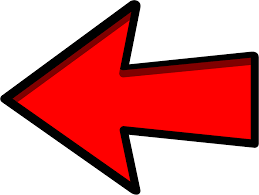 Question 10
Level 1
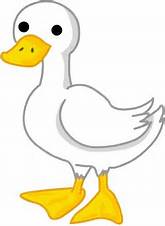 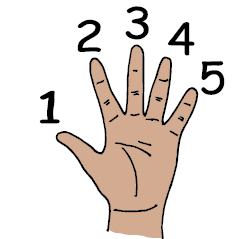 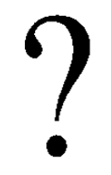 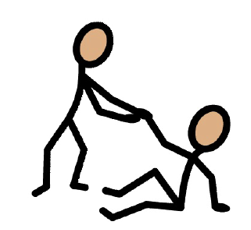 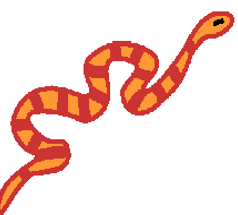 How many snakes helped duck?
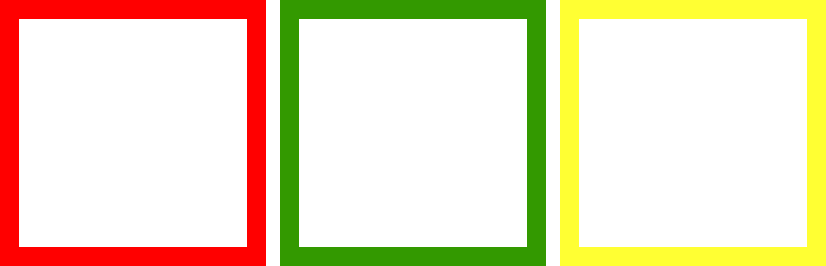 duck
helped
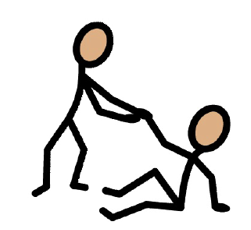 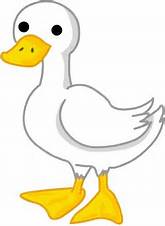 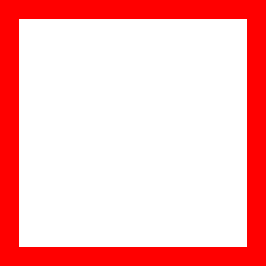 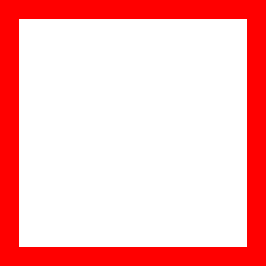 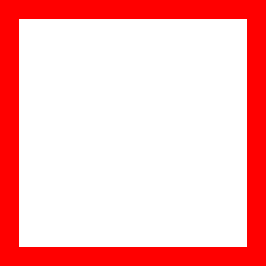 1 snake
9 snakes
0 snakes
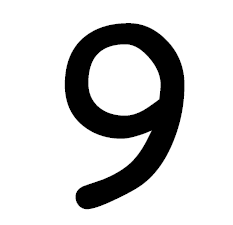 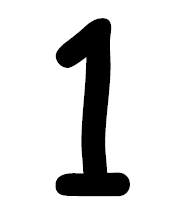 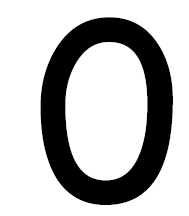 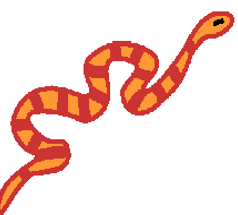 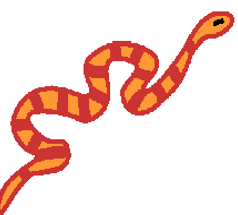 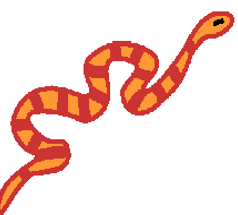 10
10
10
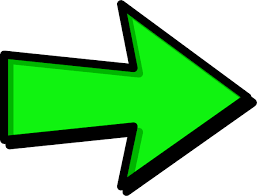 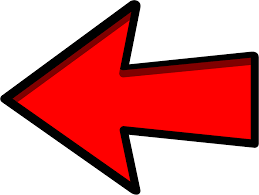 Question 11
Level 2
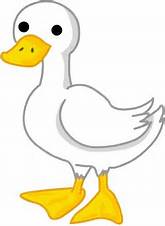 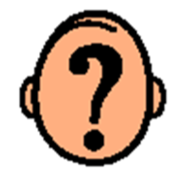 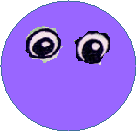 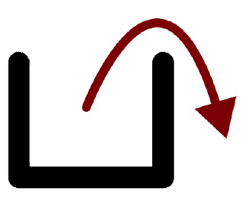 Who finally freed the duck?
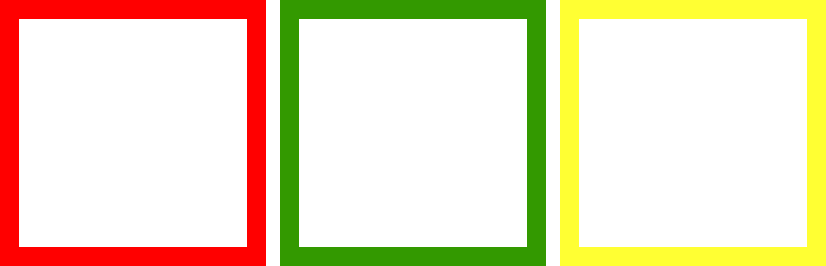 duck
freed
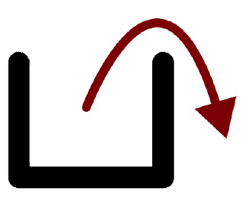 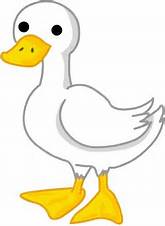 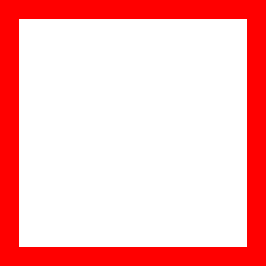 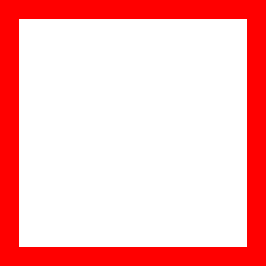 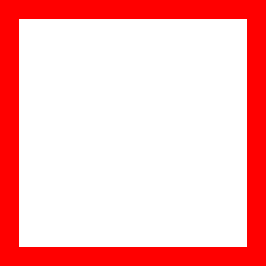 All the animals
together
Boy
Skunks
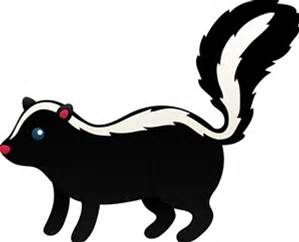 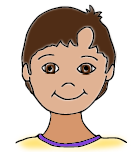 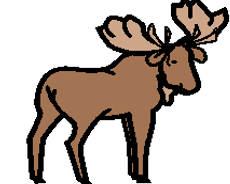 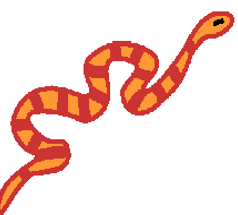 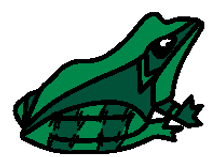 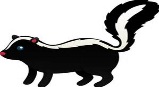 11
11
11
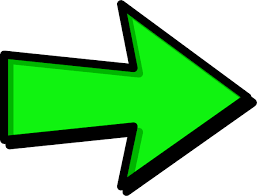 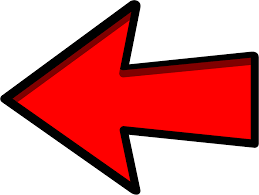 Question 12
Level 2
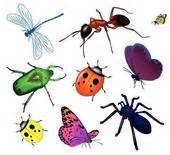 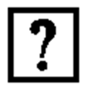 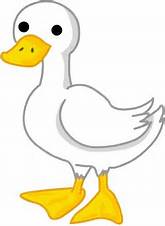 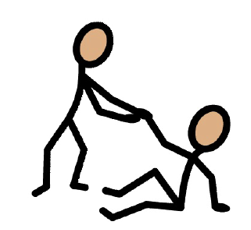 What insects helped duck?
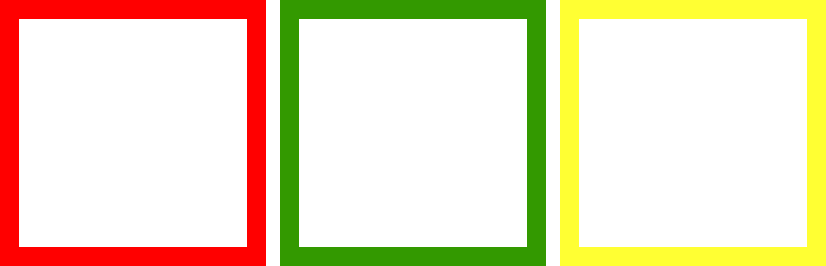 duck
helped
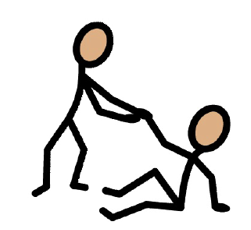 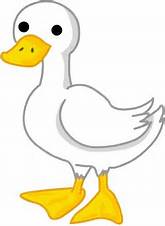 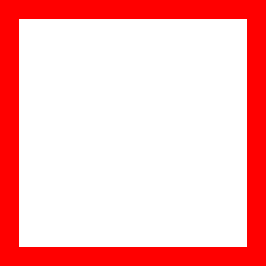 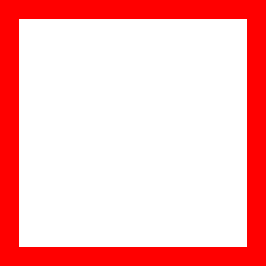 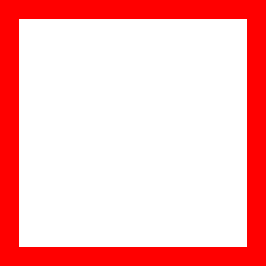 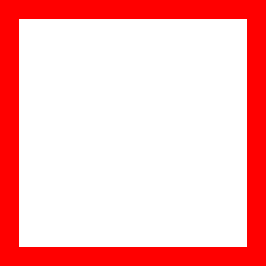 Dragonflies
Snakes
Ladybugs
Crickets
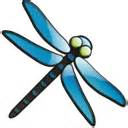 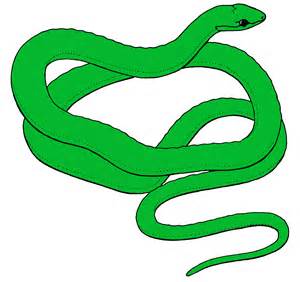 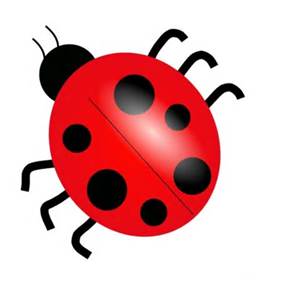 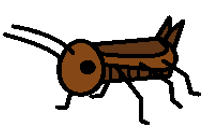 12
12
12
12
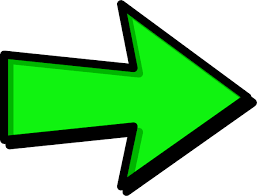 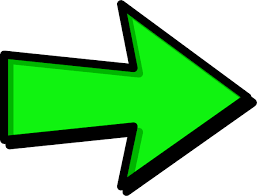 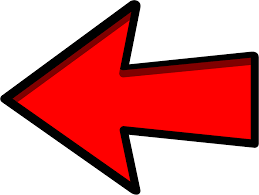 Question 13
Level 2
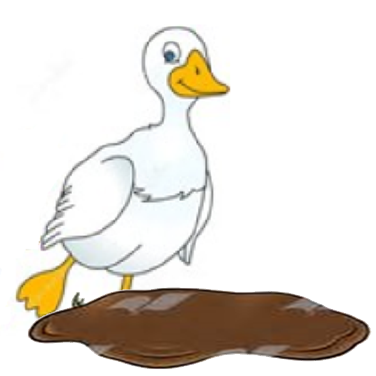 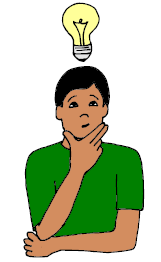 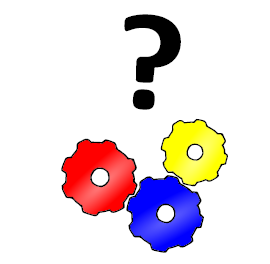 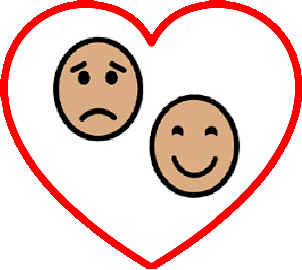 How do you think duck felt when he was stuck?
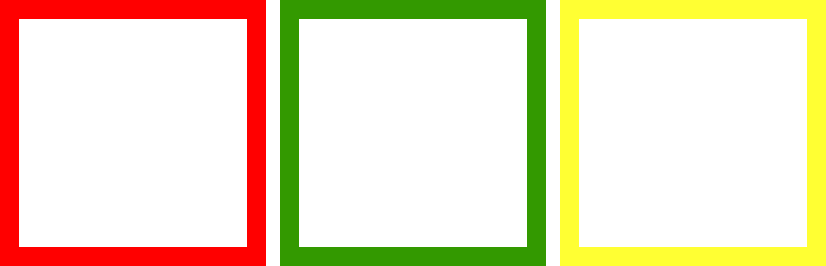 Duck
felt
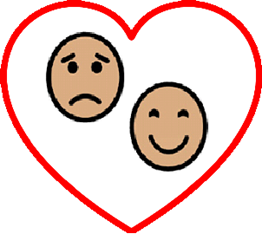 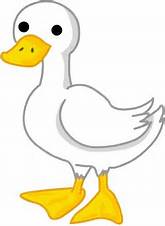 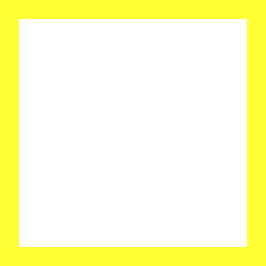 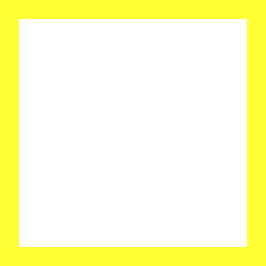 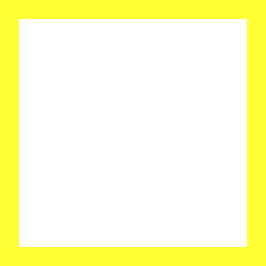 worried
happy
silly
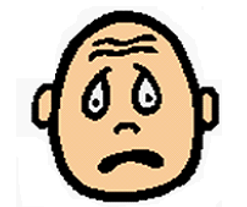 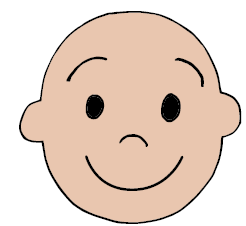 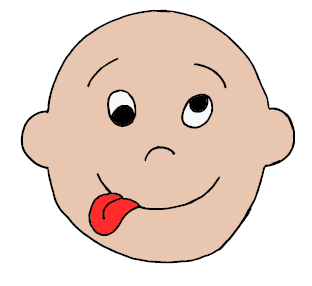 13
13
13
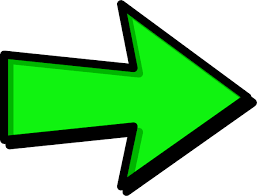 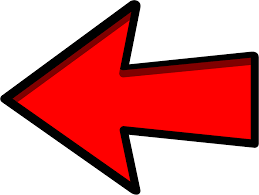 Question 14
Level 2
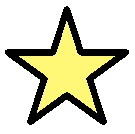 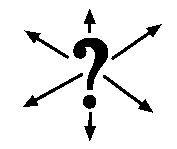 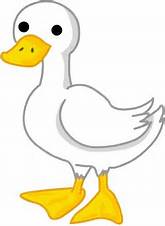 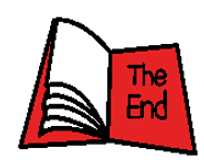 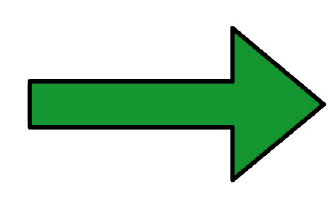 Where did duck go at the end of the story?
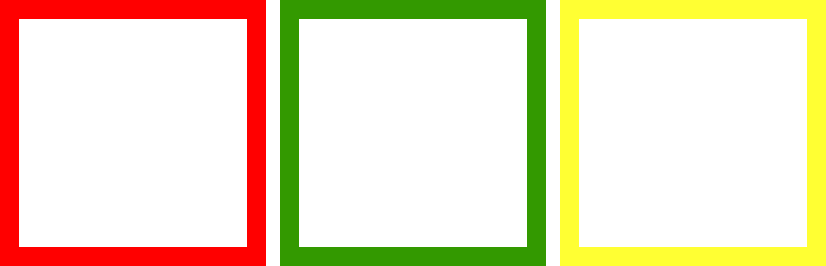 Duck
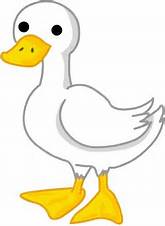 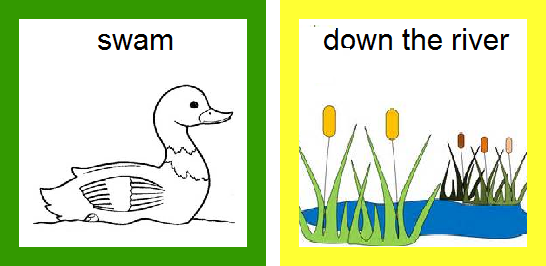 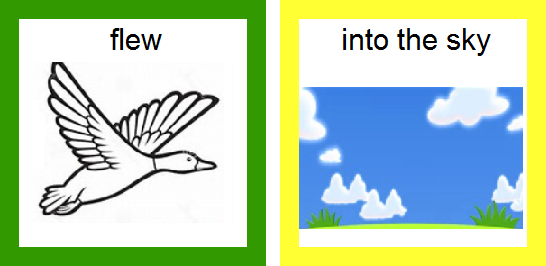 14
14
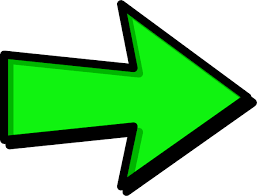 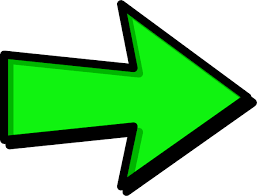 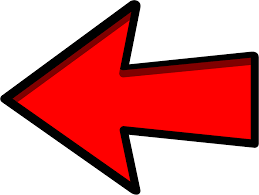 Question 15
Level 3
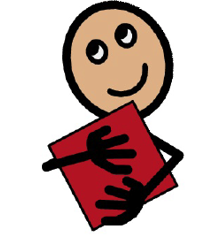 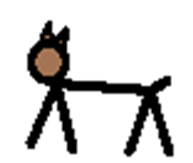 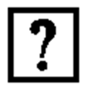 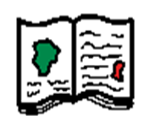 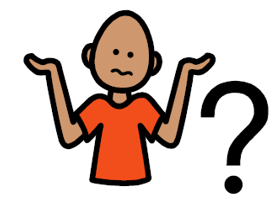 What is your favorite animal in the story? Why?
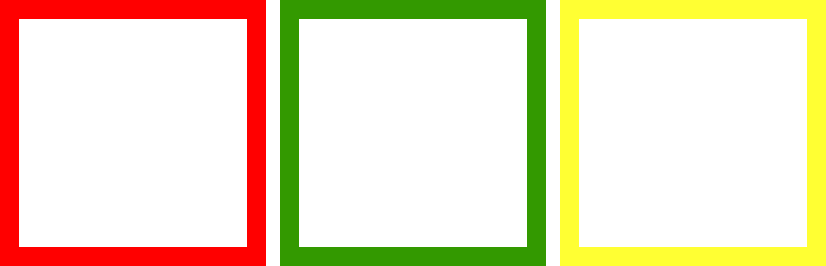 like
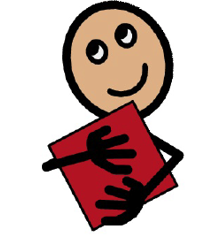 For questions 15 - 16
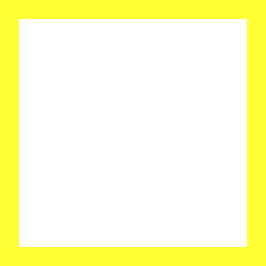 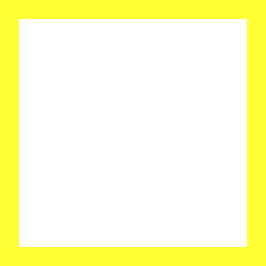 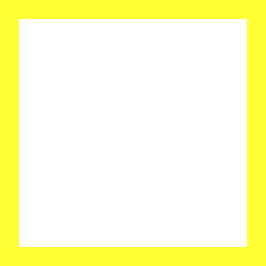 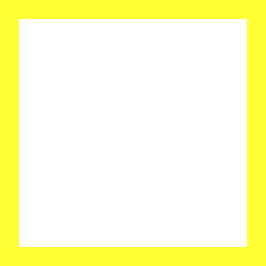 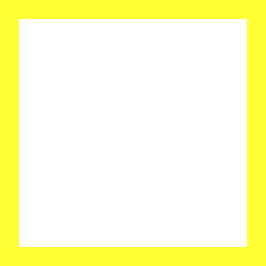 duck
possum
skunk
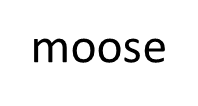 dragonfly
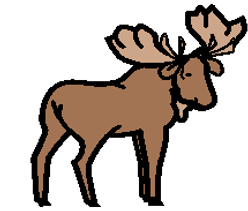 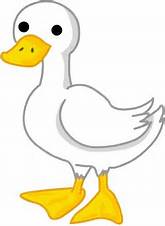 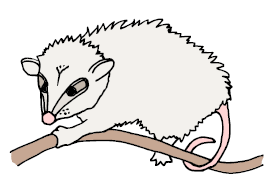 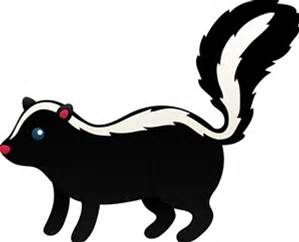 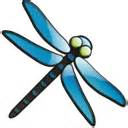 15 - 16
15 - 16
15 - 16
15 - 16
15 - 16
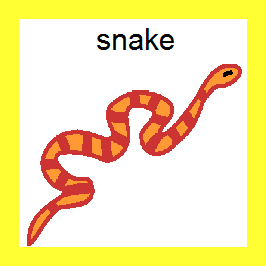 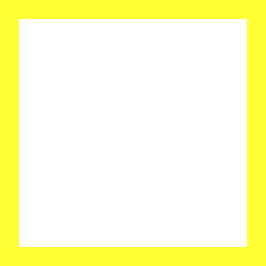 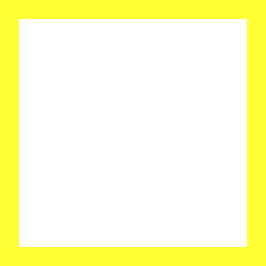 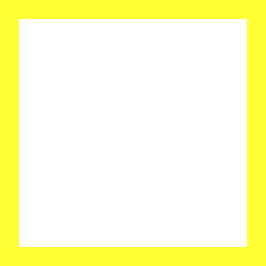 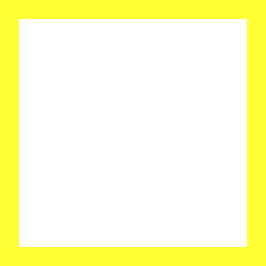 cricket
snail
frog
fish
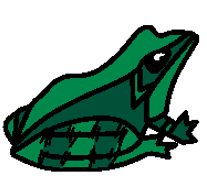 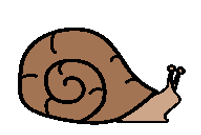 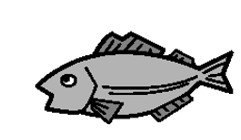 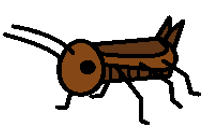 15 - 16
15 - 16
15 - 16
15 - 16
15 - 16
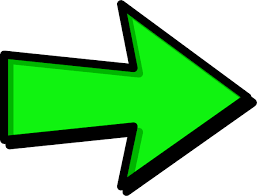 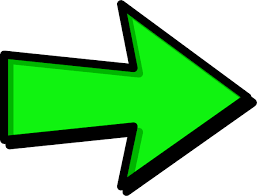 Question 16
Level 3
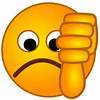 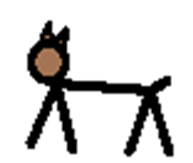 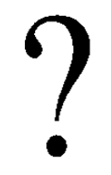 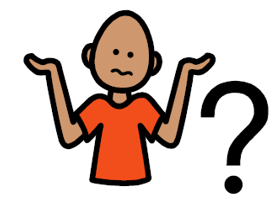 Is there an animal you don’t like? Why?
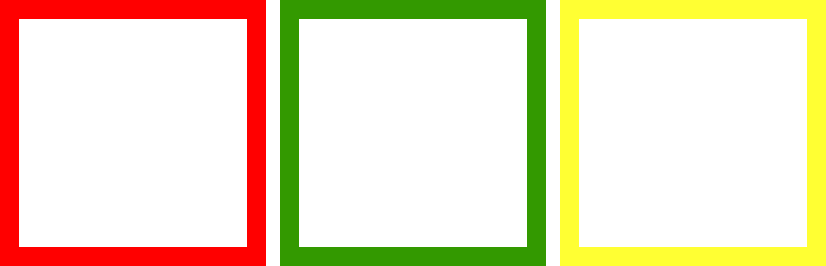 don’t like
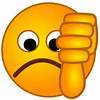 For questions 15 - 16
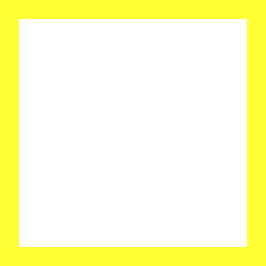 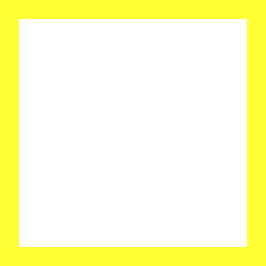 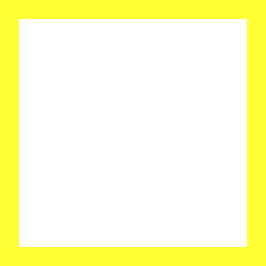 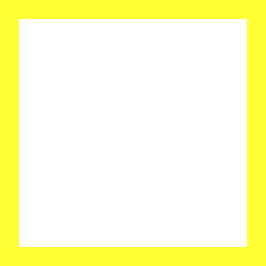 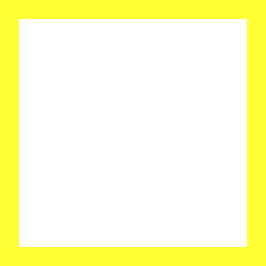 duck
possum
skunk
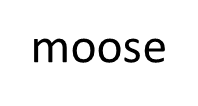 dragonfly
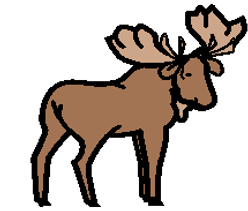 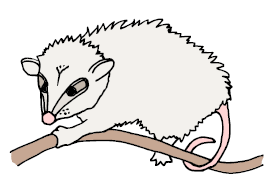 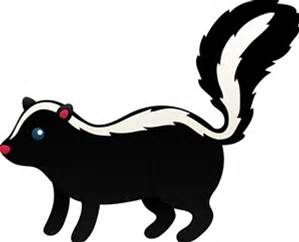 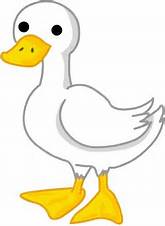 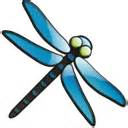 15 - 16
15 - 16
15 - 16
15 - 16
15 - 16
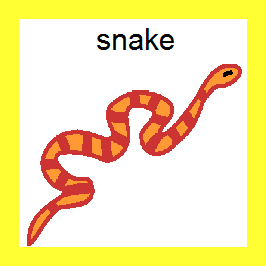 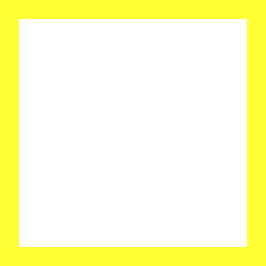 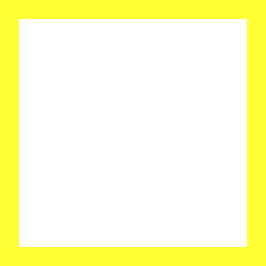 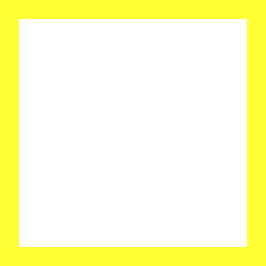 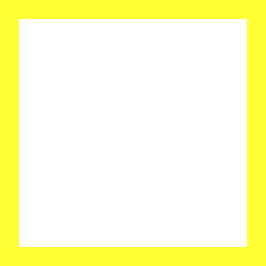 cricket
snail
frog
fish
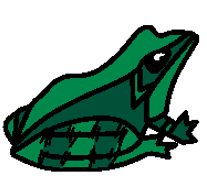 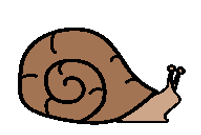 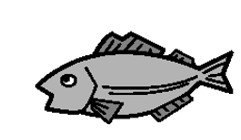 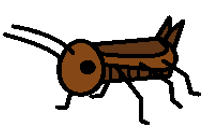 15 - 16
15 - 16
15 - 16
15 - 16
15 - 16
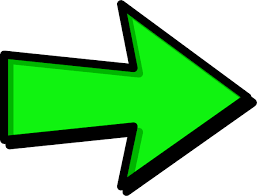 Question 17
Level 3
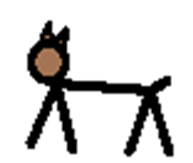 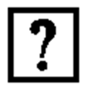 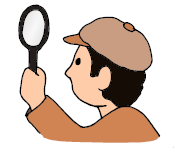 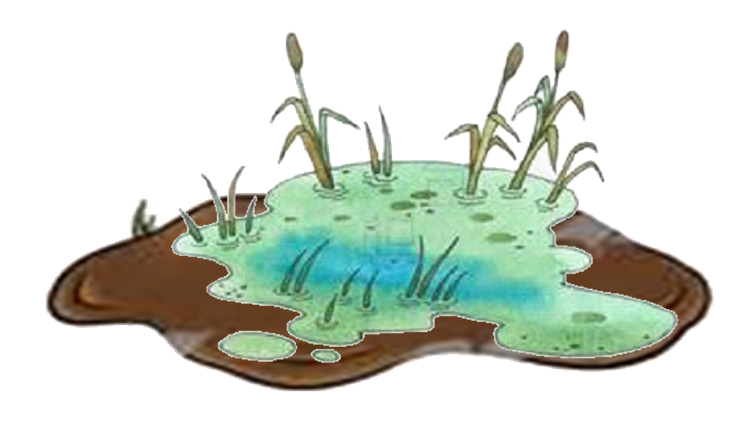 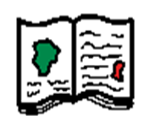 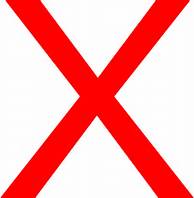 What animals not in the story can be found at a swampy marsh?
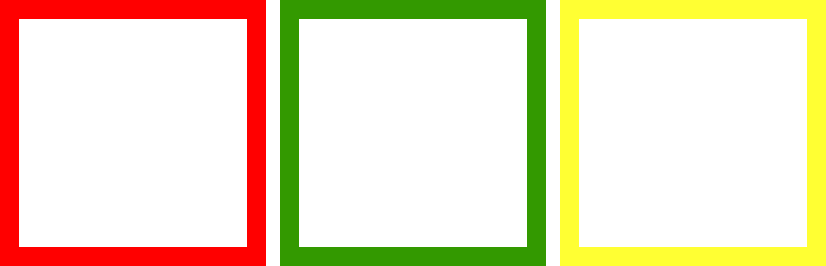 in swampy 
marsh
is found
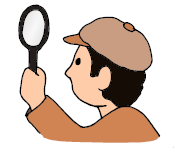 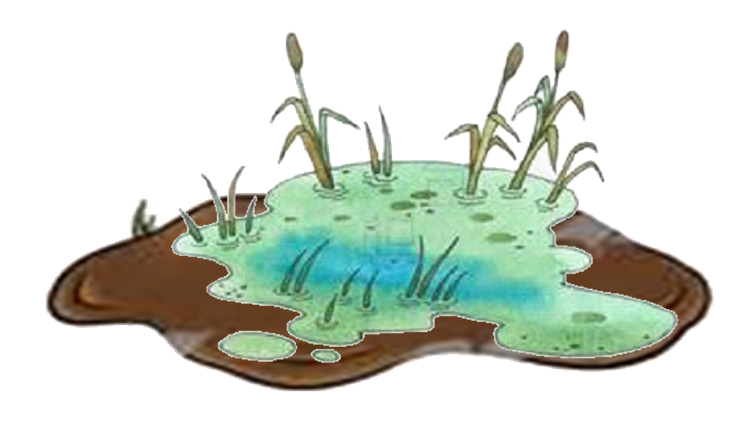 For question 17 & 18
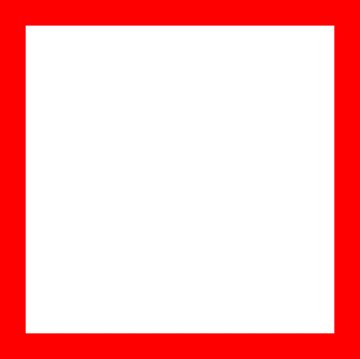 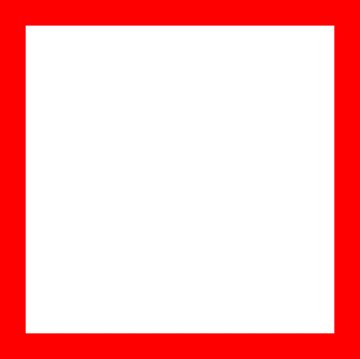 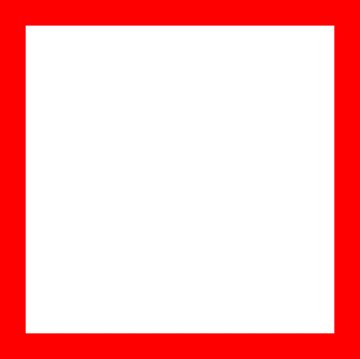 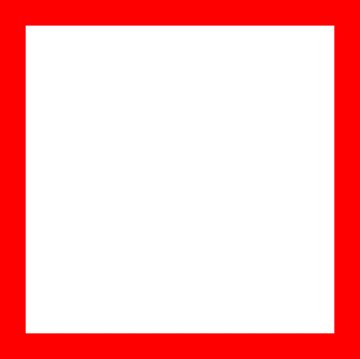 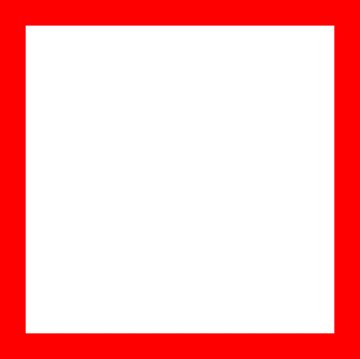 alligator
elephant
rabbit
raccoon
bird
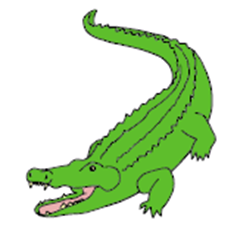 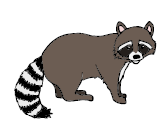 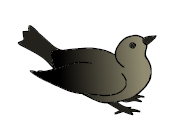 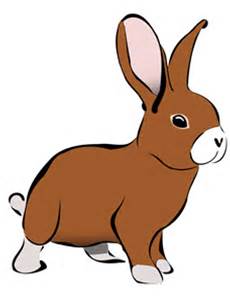 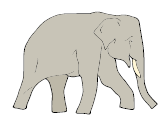 17 - 18
17 - 18
17 - 18
17 - 18
17 - 18
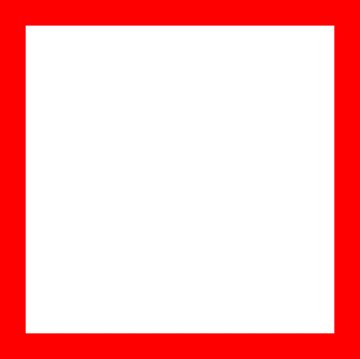 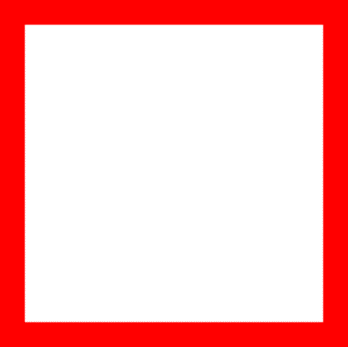 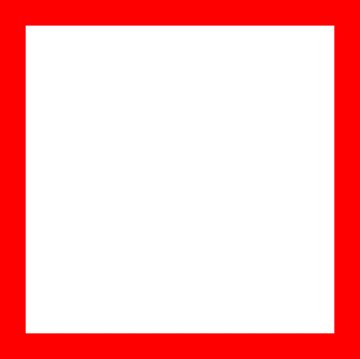 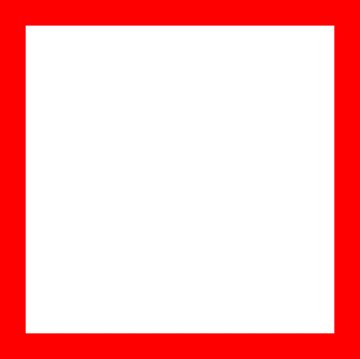 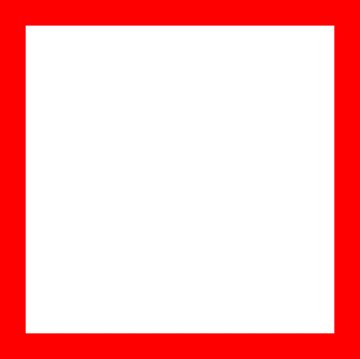 squirrel
bear
turtle
cow
mosquito
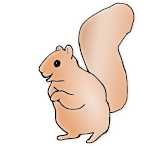 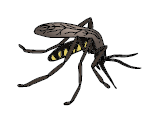 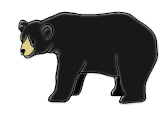 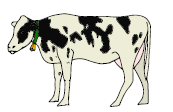 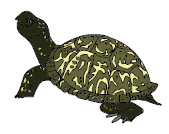 17 - 18
17 - 18
17 - 18
17 - 18
17 - 18
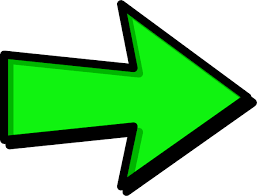 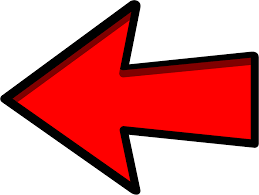 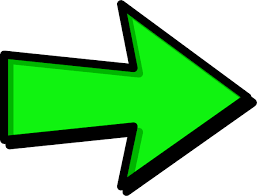 Question 18
Level 3
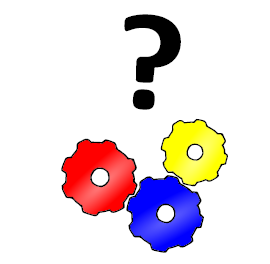 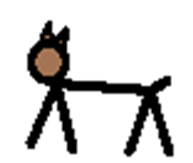 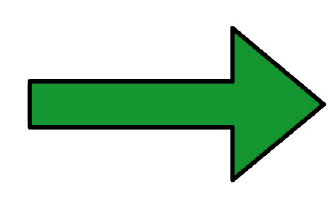 How would that animal move?
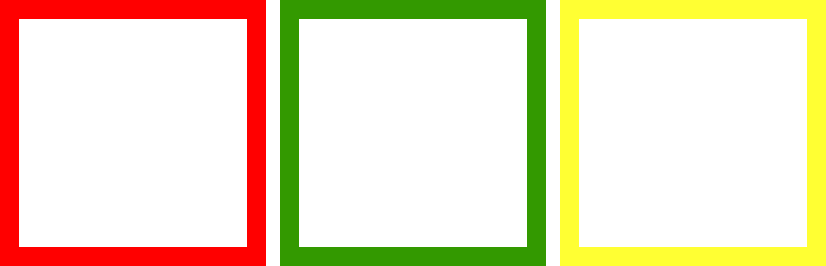 in the marsh
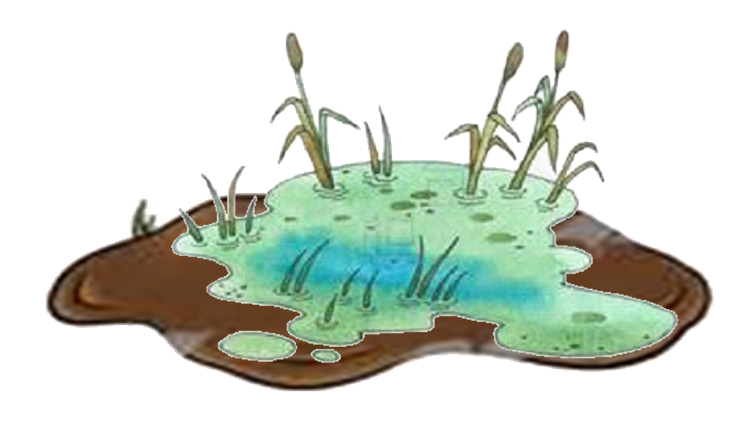 For question 18
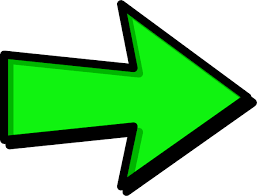 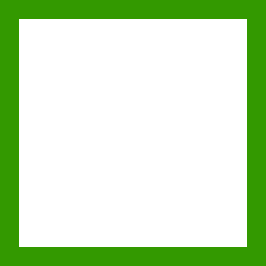 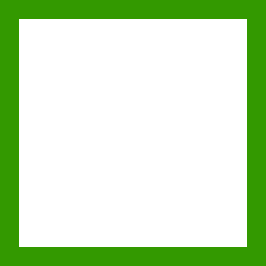 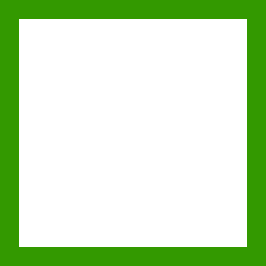 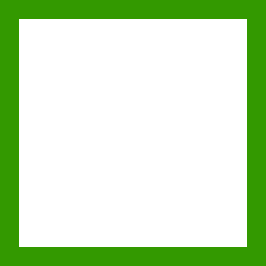 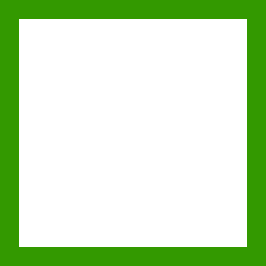 climb
jump
fly
crawl
swim
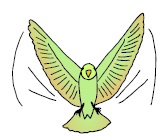 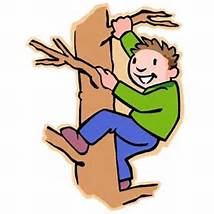 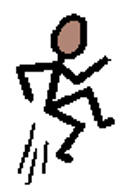 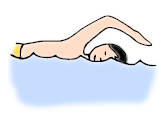 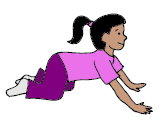 18
18
18
18
18
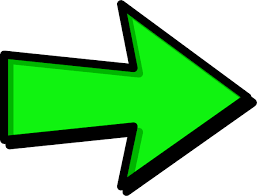 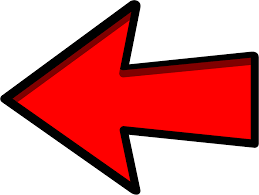 Question 19
Level 3
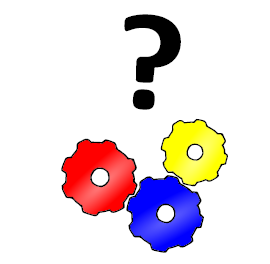 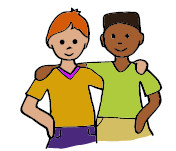 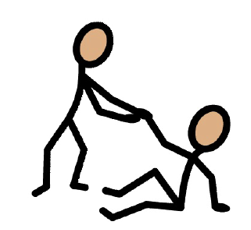 How can you help your friends?
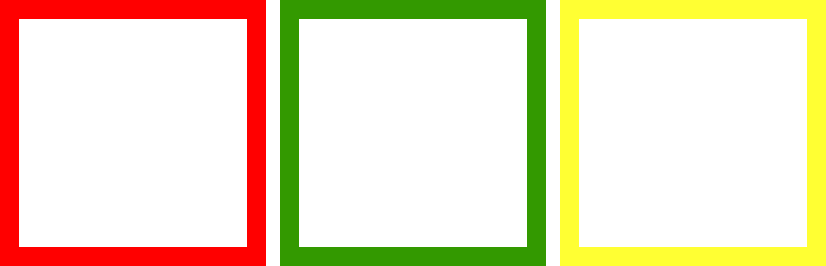 help
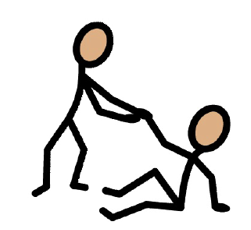 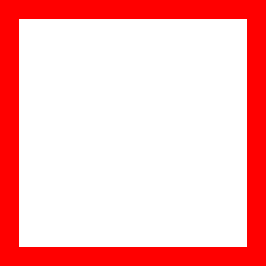 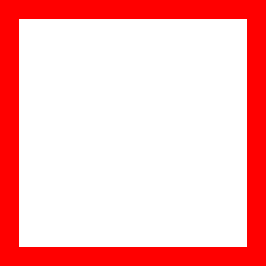 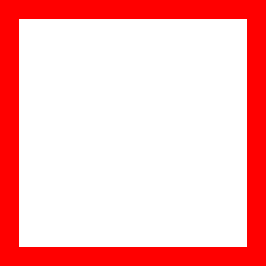 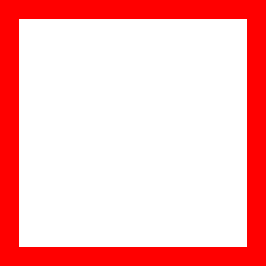 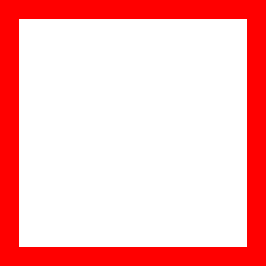 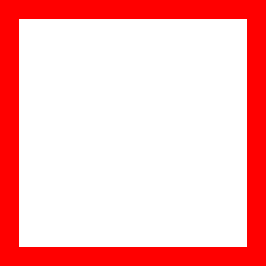 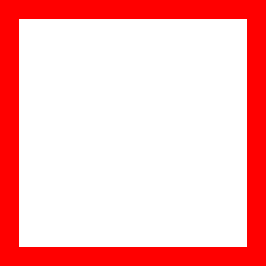 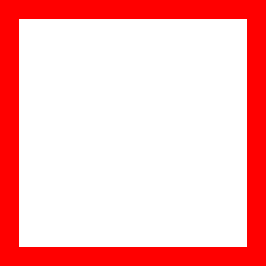 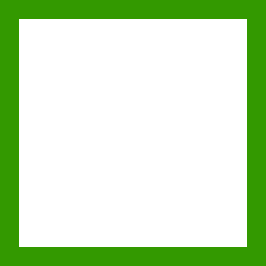 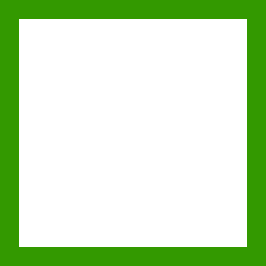 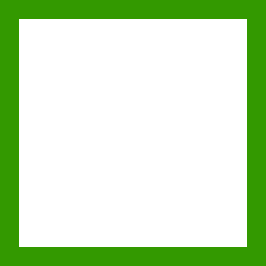 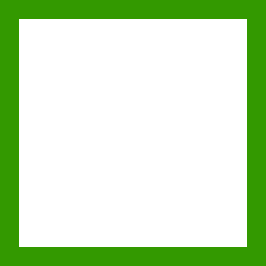 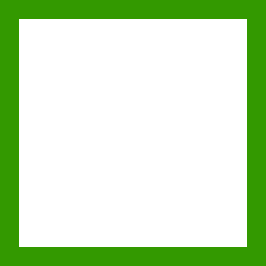 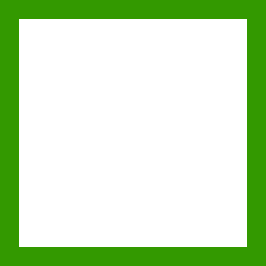 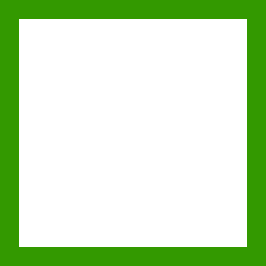 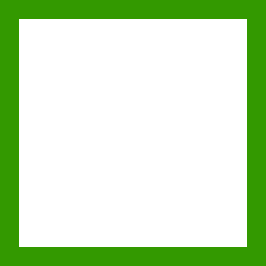 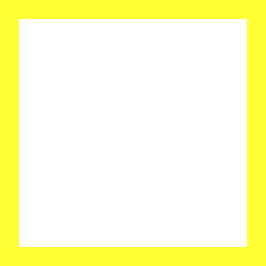 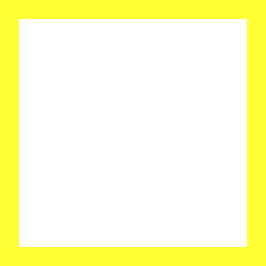 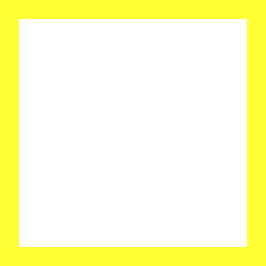 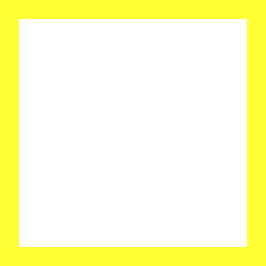 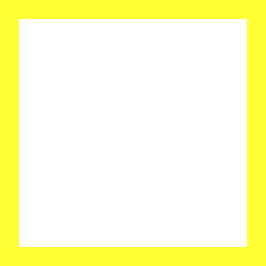 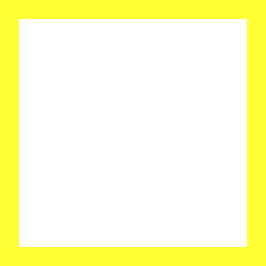 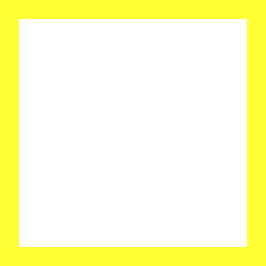 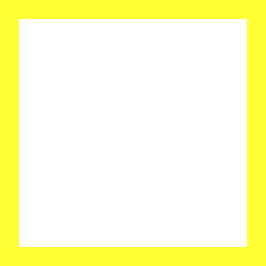 Options for question book – 

Copy and laminate.  You can fold along line located under the question on each page to hide the answers if child does not need the visual cue. Select which questions you want to use.  Questions are leveled for difficulty (Level 1 – knowledge/simple recall, Level 2 – comprehension/understanding or inference, Level 3 – application/applying vocabulary to real life) 
These questions could be sent home for parents to use as follow-up. 
You can also pull up questions on interactive whiteboard.   

To make interactive - 
Copy the blank page with just the line (located as the final page) for each question page. After laminating, put a strip of soft Velcro under the line.  Cut apart answer picture for each 
corresponding question, place hard Velcro square on back of each picture and place the answer options on blank 
line page with Velcro strip.  Answer options should follow the question they match.  
Add a square of soft Velcro to the question page that has the blank square so child can move answer to the correct location to read the AAO strip  
 
The pages of blank colored squares can be used for you to add pictures you need for either the Agent (red), 
Action (green) or Object (yellow). 

You could also copy questions and answers to put into a PowerPoint to use on the Smartboard.

Pictures: Boardmaker, LessonPix, Microsoft images